PEER LEARNING SESSION 1: MISSION OF PARTICIPATING AGENCIES/AUTHORITIES AND OF THEIR EQA ACTIVITIES

Monday, 27 January 2025
GENERAL INTRODUCTION TO THE AGENCY
Quality Assurance agencies play a crucial role in regulating, the responsibilities including establishing standards, ensuring ethical practices, evaluating the effectiveness and promoting continuous improvements.
The QA activities primarily to monitor, evaluate or improve the quality .
Fortunately,  South Sudan has only one agency which was formed last year 2024, in March. Which is South Sudan University Quality Assurance Network. (SSUQAN).
MISSION OF THE AGENCY/AUTHORITY
The agency’s mission is to define its purpose, who it serves, and how it will achieve its vision.
It has a specific standard that details with the purpose of your business, and how te agency will achieve its vision, core values those are the fundamental beliefs of the agency.
GOAL OF EXTERNAL QA ACTIVITIES
Activities seeks to ensure that assessment and internal quality assurance activities (IQA)have been conducted in a consistent, safe and fair manner.
It should have  valid- evidence needs to be relevant to the assessment criteria, and the correct assessment methods should be used to obtain the evidence.
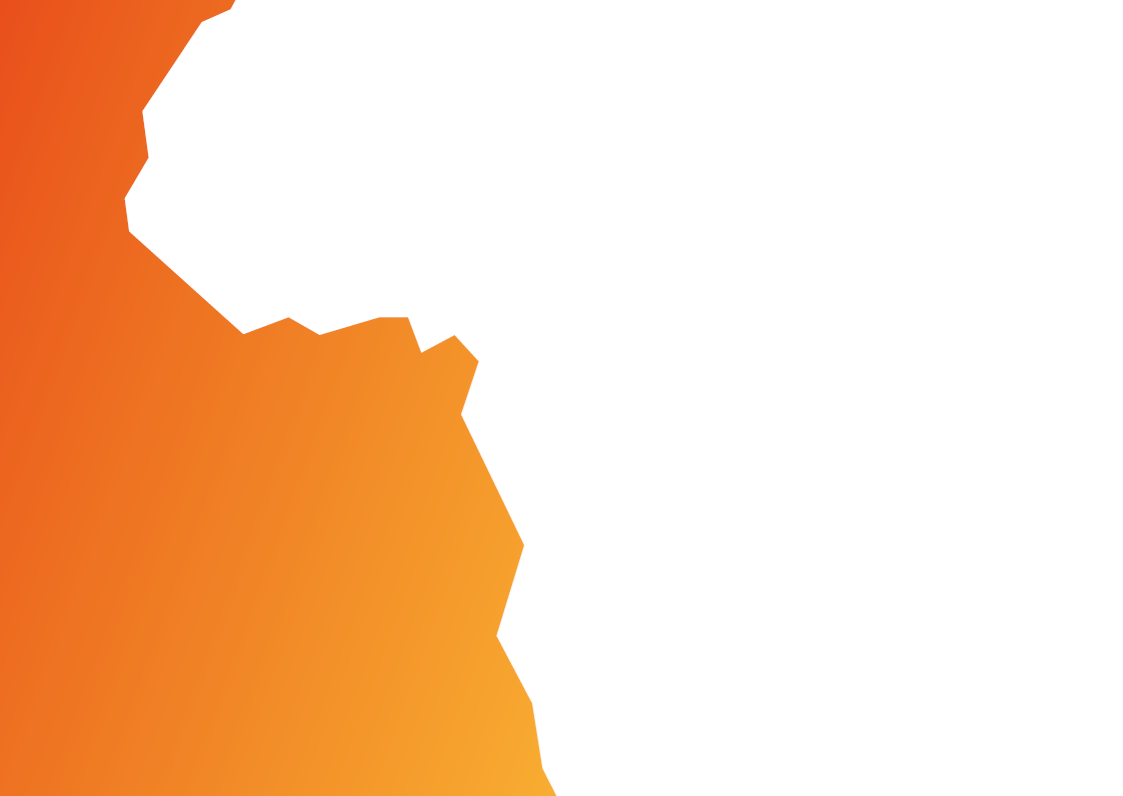 THANK YOU!
More information on the website: